Biologi SelPertemuan I : Evolusi SelDosen : Aroem Naroeni, DEA, PhD
Sejarah evolusi sel :- Sejarah dimulainya kehidupan (di bumi) dibuat berdasarkan asumsi dan spekulasi, karena tidak ada/sedikit sekali bukti-bukti konkrit yang reproducible  dapat dianalisa kembali di lab/ lapangan.- Kehidupan dimulai ± 3,8 miljar tahun lalu  750 milyar tahun sesudah bumi exist (terbentuk).- Bumi dalam keadaan sangat tidak stabil: banyak gunung api, gempa tektonik, gelombang laut besar & intensitas tinggi, dll  memediasi reaksi-reaksi alamiah tertentu.
Atmosfer bumi pada waktu itu mengandung  sedikit sekali O2, & terdiri dari CO2 , N2 dan gas H2 , H2S,   CO dalam konsentrasi kecil.  Gas yang ada (H2, H2S, CO), berlaku sebagai reduktor  (reduced agent) membentuk molekul-molekul organik secara spontan dimediasi oleh sinar matahari, arus listrik yang dihasilkan kilat, dsb. Percobaan :gas H2 , CH4 , NH2 dlm ruang tertutup dialirkan uap air & disuplai energi dari electrical spark  setelah didinginkan terbentuk air yang mengandung molekul-molekul organik : as. aspartat, glutamat, alanin, glisin.
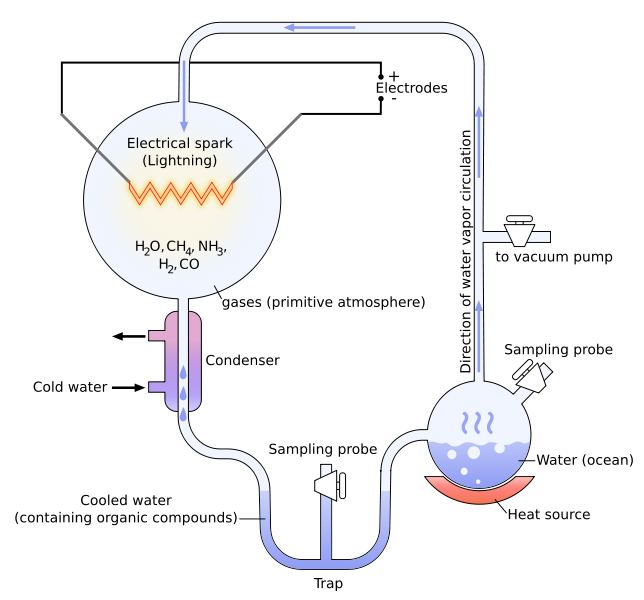 Percobaan Miller-Urey
- Molekul organik membentuk makromolekul dengan polimerisasi atau agregasi dengan molekul lain  terjadi secara spontan dalam kondisi prebiotik (kenaikan suhu, pengeringan, dll).- Makromolekul mereplikasi diri  membentuk kopi secara spontan : RNA → RNA baru ─ tonggak dimulainya kehidupan.- RNA dipercaya sebagai molekul pertama yang mampu mereplikasi diri (menjadi template & sintesis untai baru)  memperlihatkan aktifitas kehidupan paling primitif & distribusi informasi genetik yang pertama.
- RNA berasosiasi dengan fosfolipid yang membentuk struktur misel (molekul amfifatik)  fosfolipid menjadi komponen dasar sistem membran ― membran plasma pada prokariota, eukariota & organel spesifik pada eukariota.- RNA yang diselubungi fosfolipid dapat mereplikasi diri dan bertranslasi membentuk protein-protein untuk menunjang aktifitas hidup & evolusi sesudahnya.
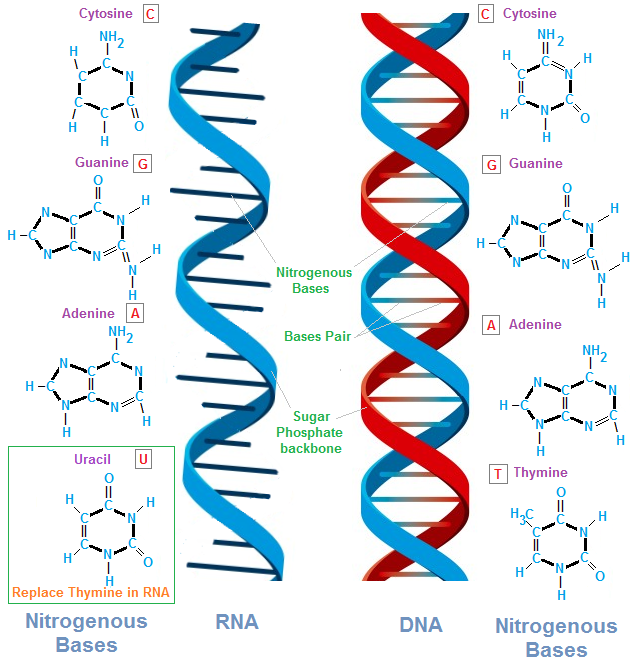 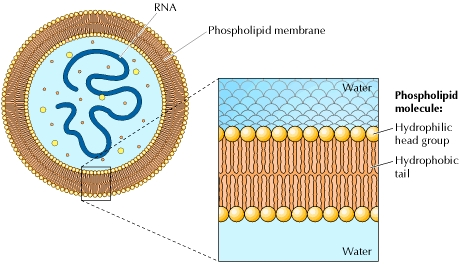 Sejarah Biologi Sel (Sitologi) : Mempelajari kehidupan & organisme hidup pada tingkat sel atau dibawahnya (subsel)   organel, molekul.Berkembang dari pertengahan abad 17 hingga sekarang ditunjang oleh kemajuan ilmu dan teknologi lain yang relevan :                fisika               kimia               matematikaPerkembangan biologi sel bertumpu pada hasil riset dengan percobaan-percobaan deskriptif dimasa lalu hingga percobaan-percobaan analitik mutakhir/ modern saat ini.
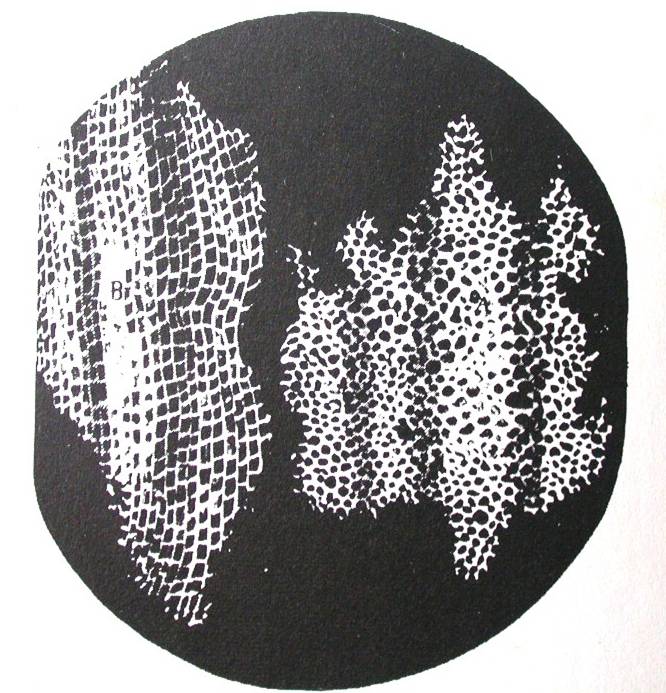 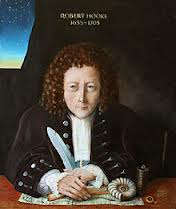 Robert Hooke (1665) melihat irisan gabus (cork) dengan kaca pembesar (loop)    kotak-kotak kecil disebut sel (cella).
3. Anthony van Leeuwenhoek
Mengkonstruksi mikroskop dengan pembesaran > 100 kali
Melihat sel hidup bakteria, algae & spirogira
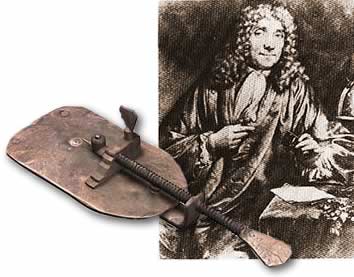 Anthony van Leeuwenhoek (1668) mengkonstruksi mikroskop I- mengamati air kolam  organisme uniseluler 				 (bakteri, protozoa)- melihat nukleus pada preparat darah ikan salmon.Dapat membedakan sel dalam berbagai bentuk dan morfologi  pengamatan deskriptif tentang sel.
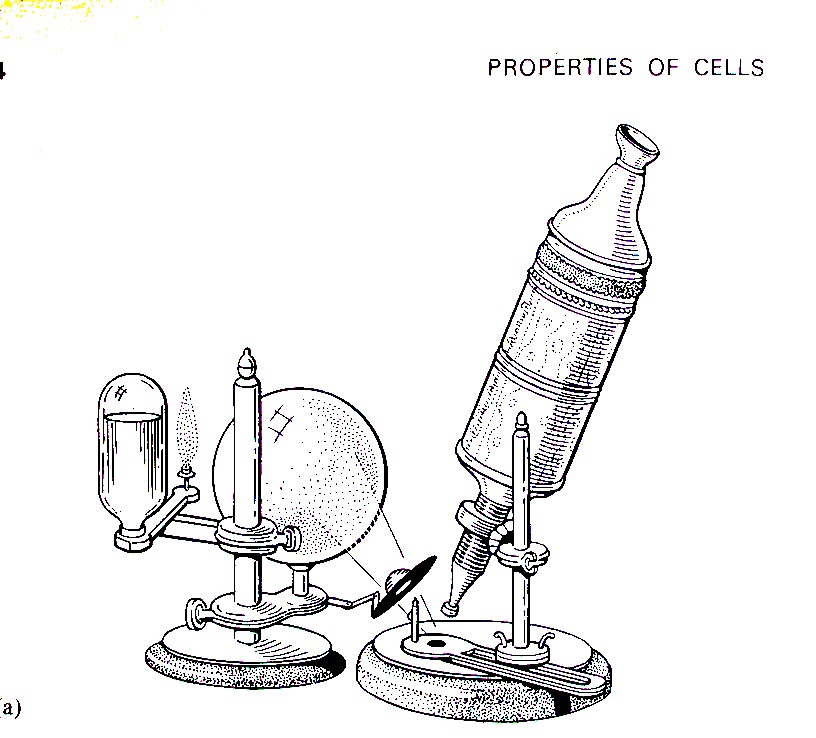 Mikroskop Anthony van Leeuwenhoek (1668)
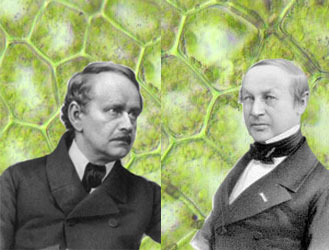 Mathias Schleiden (1838) & Theodore Schwann (1839) mengemukakan teori tentang sel :- semua makhluk hidup (tumbuhan &  
  hewan) terdiri dari sel yang merupakan 
  unit terkecilnya.- setiap sel dapat berfungsi secara 
  independent, tetapi juga dapat berperan  
  sebagai bagian integral makhluk hidup.
Rudolf Virchow (1858), melengkapi teori tentang sel :semua sel (makhluk) berasal dari sel (makhluk) sebelumnya
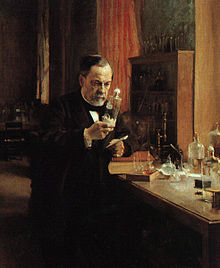 1880 – Louis Pasteur melakukan experimen                    mikrobiologi menentang teori vitalisme               - Robert Koch mengkultur bakteri pada                    media agarTeori vitalisme : Penjabaran mengenai perbedaan organik dan anorganik . Materi organic tidak mengandung “vital force” kehidupan
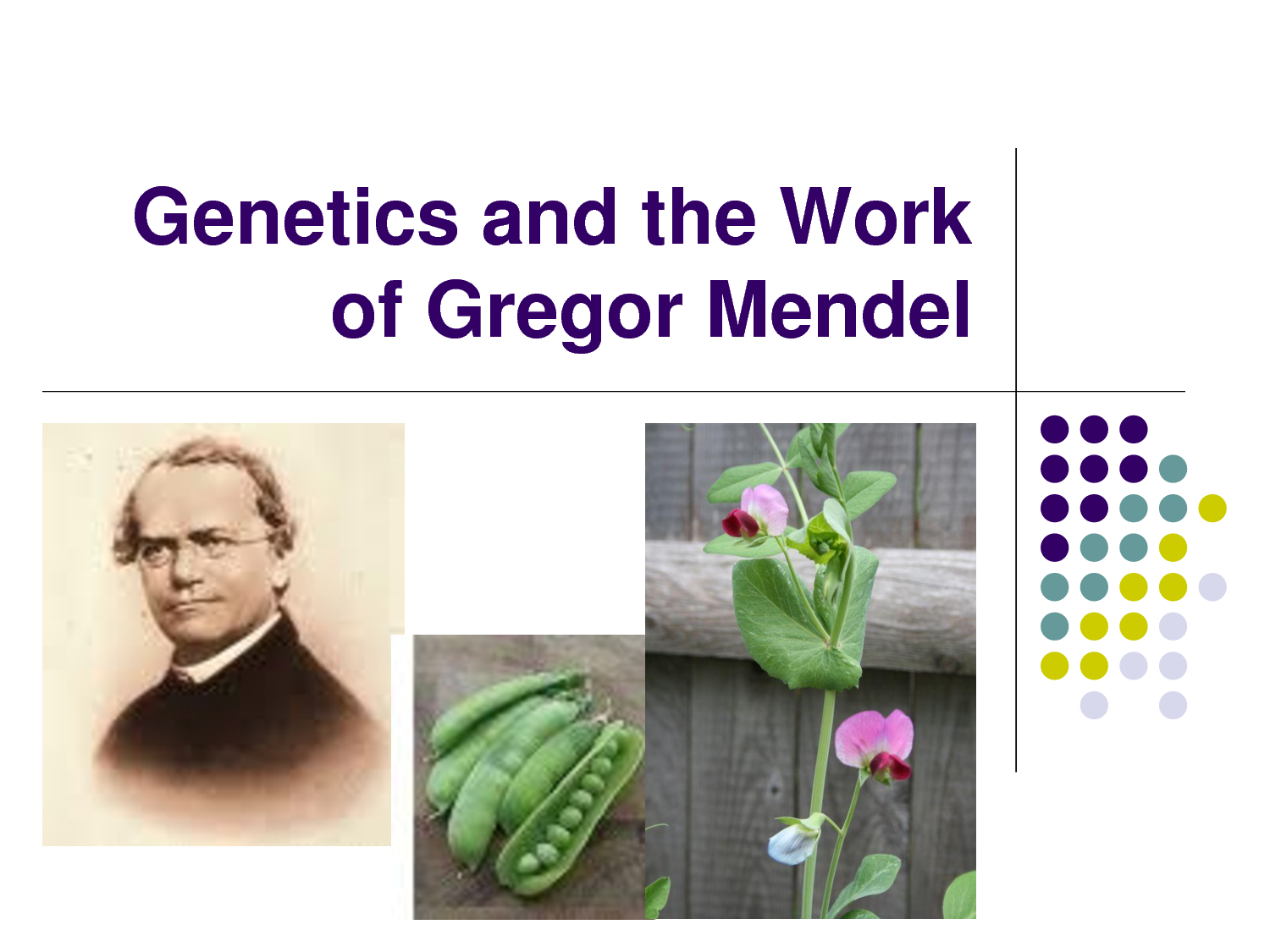 1822 – 1884, Gregor Mendel menjelaskan bahwa sifat/karakter makhluk hidup dibawa dalam bentuk materi dan berpasangan  pasangan tersebut bersegregasi dan membentuk pasangan baru pada generasi berikutnya secara random.Materi genetik menempati lokasi tertentu pada khromosom (lokus) dijelaskan oleh Barbara McClintock (1931).
Materi genetik adalah DNA yang membawa informasi & ditransmisikan dari generasi ke generasi dan diekspresikan menjadi fenotip, dijelaskan oleh Avery McLeod & McCarry (1944).Struktur DNA diformulasikan oleh Watson & Crick (1953) dengan X-ray diffraction analysis. Penemuan struktur DNA memungkinkan penemuan & pengembangan teknologi/rekayasa dibidang biologi molekuler dengan didukung oleh kemajuan ilmu-ilmu lain seperti fisika dan kimia.
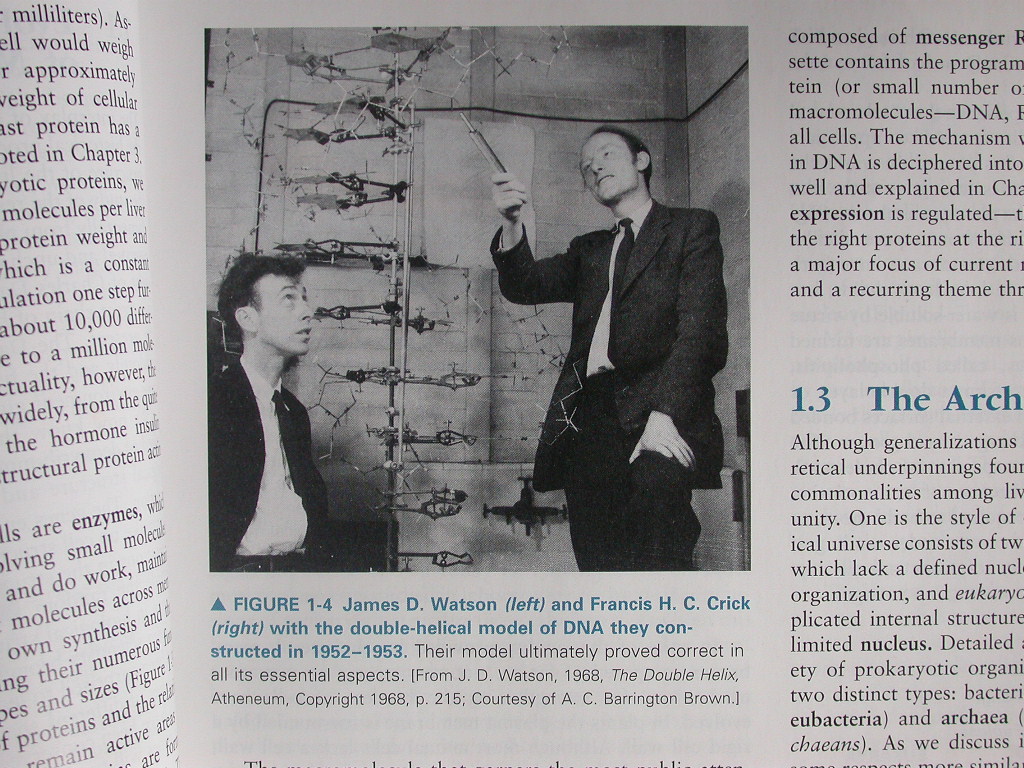 Jumlah khromosom manusia adalah 46 (22 pasang autosom + 2 khromosom sex)   dibuktikan oleh Tjio  &  Levan (1962).1980  sekarang  era rekayasa dengan mengaplikasikan bioteknologi untuk mengubah dan memanipulasi sistem hidup pada tingkat molekul, sel atau organisme untuk memperoleh manfaat yang sebesar-besarnya bagi kepentingan manusia.
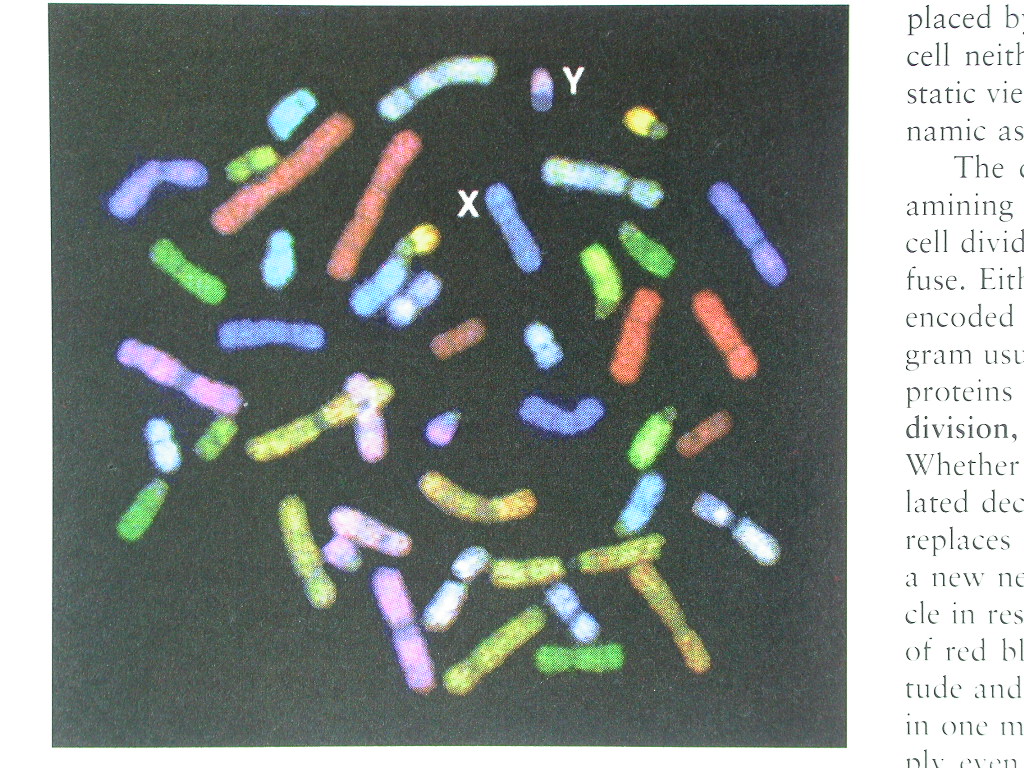 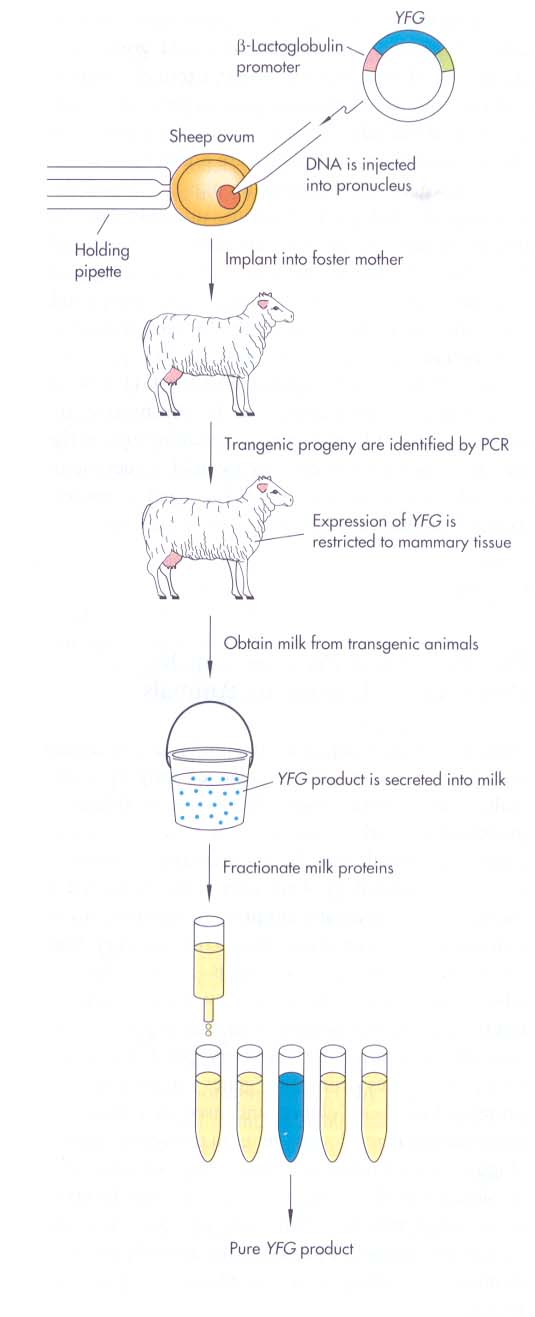 [Speaker Notes: DNA yang telah direkayasa sehingga mengandung gen yang kita inginkan diinjeksikan ke dalam pronukleus dari sel telur domba. Ibu domba tersebut kemudian akan melahirkan domba transgenik yang akan mengekspresikan gen yang kita sisipkan. Gen tersebut akan terekspresi pada jaringan mamay. Sehingga ketika domba tersebut diperah air susunya maka susu yang dikeluarkan akan menghasilkan protein gen yang kita sisipkan. Langkah selanjutnya dilakukan purifikasi sehingga didapatkan pure hasil gen yang kita inginkan.]
Definisi Sel - Unit kehidupan terkecil hewan & tumbuhan.- Struktur yang dibatasi membran dan berisi   sitoplasma.Karakteristik (sifat-sifat dasar) sel - unit kehidupan yang sangat teroganisasi dalam hal    struktur dan fungsinya.-  mengambil bahan baku dari lingkungan untuk     membuat kopi & memperbanyak diri (proliferasi)-  menampilkan fenotip bervariasi pada tiap individu,     meskipun mempunyai sistem fundamental yang     sama.
Sebagai unit kehidupan  dapat memperlihatkan sifat-sifat hidup yang universal :1. mengekstraksi energi dari lingkungan.2. bereaksi (peka) terhadap rangsang tropisme.3. tumbuh dan berkembang biak   mempertahan    kan kelangsungan (kontinuitas) kehidupan.Berdasarkan komposisi sel yang menyusunnya dibedakan organisme :- uniseluler    sel adalah organisme- multiseluler  organisme terdiri dari banyak sekali    sel dan terorganisasi :  sel  jaringan  organ.
Berdasarkan tingkat evolusinya sel dibedakan menjadi 2 golongan : prokariota & eukariota.Virus : terdiri dari komponen-komponen hidup dan            dapat menunjukkan sifat-sifat hidup / 	                 aktifitas kehidupan apabila berinteraksi            dengan sel hidup.Sel mempunyai sistem (pengaturan) universal yang lestari (conserve)  tidak berubah oleh proses evolusi :- membawa informasi genetik berupa DNA dan   mentransfer informasi genetik untuk mengatur &   mengontrol aktifitas kehidupan.- memproduksi dan menggunakan ATP untuk   menyelenggarakan aktifitas kehidupan.
Transfer  (distribusi) informasi genetik pada tingkat sel :1. Transmisi gen (DNA) dari sel generasi satu ke sel      generasi berikutnya melalui proses replikasi.2. Informasi dalam DNA diubah menjadi informasi     bentuk lain & didistribusikan ke bagian-bagian     sel atau lingkungan sel melalui proses transkripsi     (pembentukan RNA) & translasi (sintesis protein).    Alur informasi dari DNA – RNA – protein      disebut  expresi   dihasilkan fenotip.
Sistem (pengaturan) informasi genetik dalam sel :Prokariota : - DNA terlokasi bebas di dalam sel, tidak mempunyai   batas yang jelas dengan sitoplasma.- Replikasi, transkripsi dan translasi dilakukan dengan    cara sederhana.Eukariota : - DNA terorganisasi/tersusun kompleks membentuk    khromatin,terletak dalam organel yang terpisah    dari sitoplasma  nukleus & mitokhondria.- Replikasi,transkripsi dan translasi terorganisasi     sangat kompleks melibatkan banyak enzim dan     organel
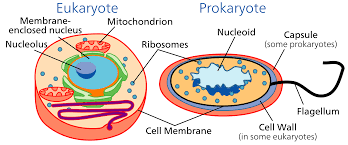 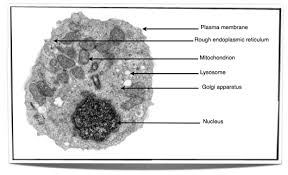 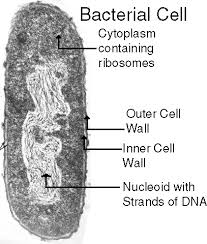 Cara sel mengambil energi dari lingkungan :Autotrof  : mengambil energi dari sinar matahari pada proses fotosintesis   tumbuh-tumbuhan dan mikroorganisme berkhlorofil.Heterotrof : mengambil molekul berenergi/organik dari substrat/makanan diantaranya dari sel autotrof.Energi dari lingkungan diubah menjadi energi yang dapat digunakan sel melalui reaksi-reaksi yang terintegrasi & terorganisasi  metabolisme.
Energi di dalam sel dibebaskan dengan reaksi oksidasi & reduksi.Reaksi oksidasi adalah reaksi pemindahan/transfer elektron dari molekul donor e- (reduktor) ke molekul aseptor e- (oksidator)  dihasilkan reduktor baru dan oksidator baru.     AH + B   BH + A
Reaksi oksidasi menghasilkan energi bebas :		G = -nFE G  = energi bebas   n   = jumlah elektron yang ditransfer   F   = konstan Farady  96,406 joule/dt E  = perbedaan redox potensial antara produk &            reaktanAliran e- dari reduktor ke oksidator adalah reaksi eksoterm/eksergonik yang membebaskan energi; G = negatip (-).Oksidator dapat menjadi reduktor apabila mendapatkan e- dari molekul donor melalui reaksi endoterm/endergonik yang memerlukan input energi; G = positip (+).
Sel heterotrof dibedakan menjadi 2 golongan berdasarkan caranya menggunakan aseptor elektron (oksidator)- aerob    : menggunakan O2 sebagai                  aseptor elektron terakhir.- anaerob : menggunakan molekul selain O2                            sebagai aseptor elektron.Berdasarkan cara menggunakan donor elektron (reduktor);- khemoorganotrof : menggunakan molekul organik    kompleks (gula, protein, lipid) sebagai donor    elektron.- khemolitotrof : menggunakan zat anorganik (H2S,    amonia)  sebagai donor elektron.
Penelitian dengan Sel
Definisi
proses dimana sel eukariot baik dari hewan atau tumbuhan ditumbuhkan dalam kondisi yang terkontrol,  didapatkan dengan cara pemisahan secara enzimatik, mekanik atau kimia.
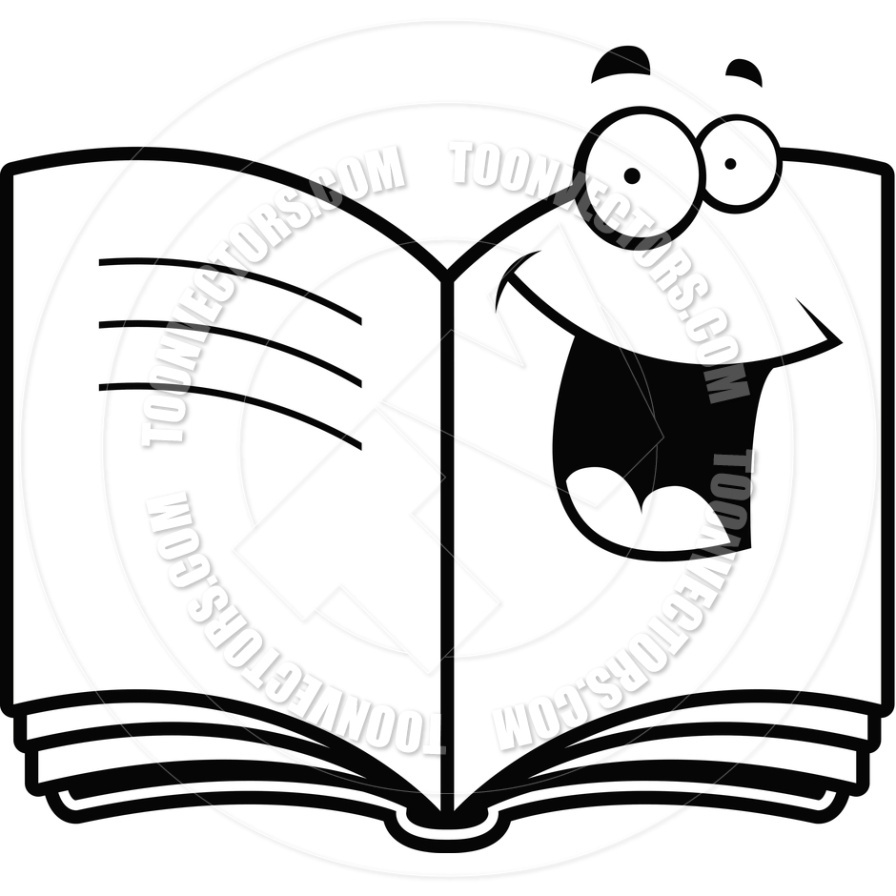 Sejarah Kultur
1885 : wilhem roux :  
				Menggunakan embrio anak ayam yang
 				dipelihara menggunakan PBS
1907 : Rose Granville :
				Lanjutan penelitian Roux, menggunakan embrio 				katak  dan media menggunakan  dengan sel darah 				putih  pertumbuhan sel saraf
1910 : Burrows :        
				Mengamati mitosis dari kultur embrio anak ayam yang  			ditanam disel plasma
1911 : Lewis :
				Membuat komposisi media lengkap yang pertama, 				pepton, vitamin dan serum 

1975 :			Metode sel kultur hibridoma yang digunakan untuk 				membuat antibodi monoklonal
Percobaan awal / sebagai subtitusi sebelum melangkah kehewan coba
  Sarana mempelajari biologi sel
  Mempelajari interaksi antara agen penyakit  dan host
 Mempelajari respon suatu obat terhadap  sel/ tubuh
 Mempelajari nutrisi
 Mempelajari bagaimana sel menua
 Kanker dan stem sel
MANFAAT KULTUR SEL
[Speaker Notes: Setiap sel  mempunyai metode berbeda untuk cara menumbuhkannya, diperlukan optimasi untuk mendapatkan pertumbuhan optimal]
Keuntungan Menggunakan Kultur
Mampu mengontrol kondisi  lingkungan fisiko-kimia, fisiologi
  Mempunyai sampel yang homogen
 Ekonomis  dalam skala mekanisme
  Mampu mengetahui kondisi in vivo secara in vitro
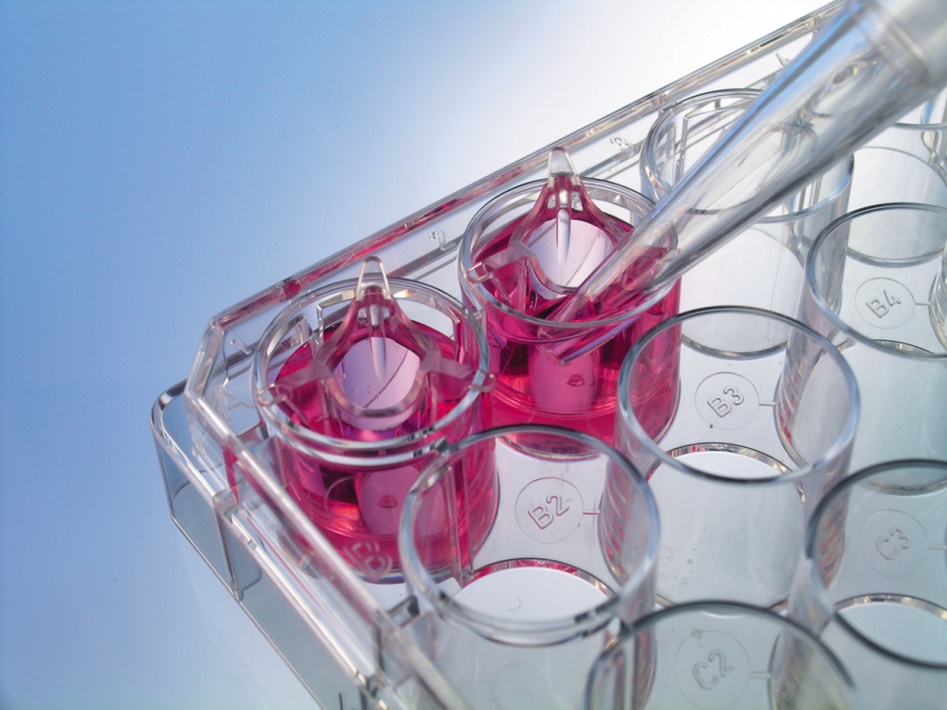 CO2 Inkubator
Biosafety Cabinet
Inverted Mikroskop
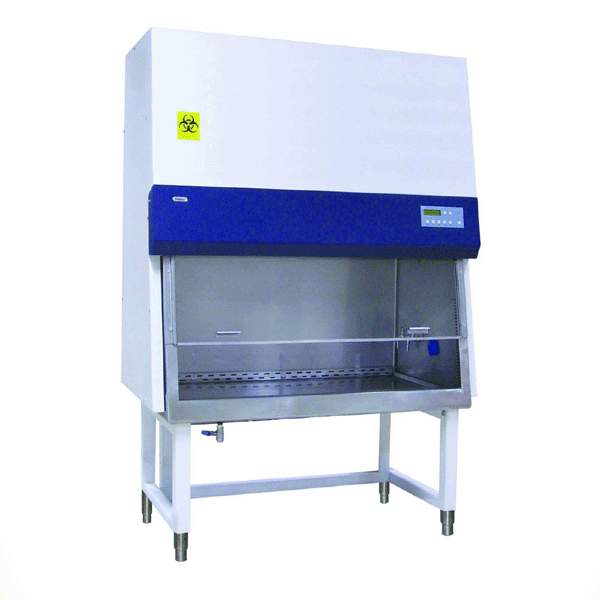 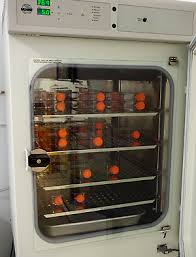 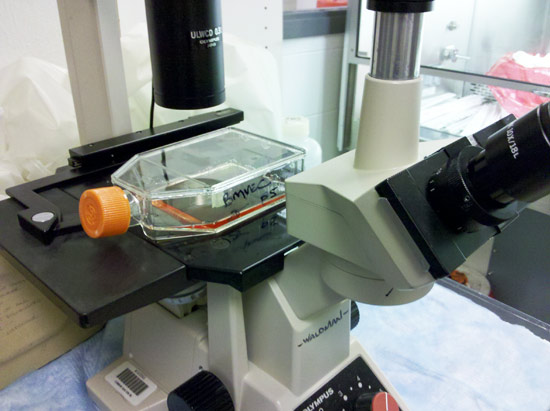 Peralatan  Yang diperlukan untuk Kultur
SOP
Consumables
Pipet aid
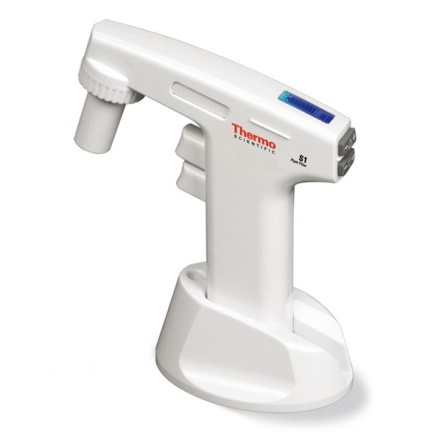 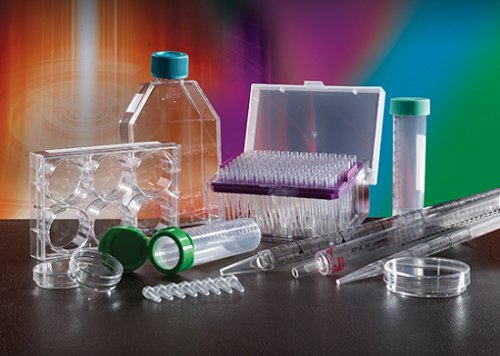 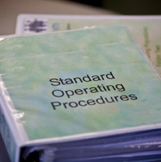 Tipe Sel
1.  Kultur Primer
Didapat   dengan cara isolasi jaringan,  secara enzimatik atau mekanik
 Masa hidup sel ini pendek  5-10 pasasi
 Sel masih bercampur
 Sel primer  yang sudah monolayer dan satu jenis dinamakan cell strain
2. Countinous Cell Line
Sel yang terus membelah : infeksi virus, transformasi : Sel sel kanker
 Cirinya : Inti sel lebih besar daripada sitoplasma, bentuknya lebih bulat
  Sel Hela   dipakai untuk memerangi kanker
[Speaker Notes: Pemeliharaan sel sangat berbeda beda tergantung tipe sel, perlu diperhatikan aspek biosafetynya seperti sel IHV atau sel normal]
Morfologi Sel
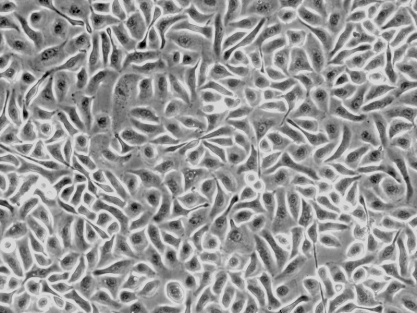 Tipe Epitel
		- Berbentuk poligonal, bentuknya seperti rata 
		- Human mamary epitelial sel
Tipe Fibroblast
		- Sel berbentuk memanjang
		-  HeLa cell line
 Tipe limfoblast
		- Berupa suspensi
		- Contohnya : K562
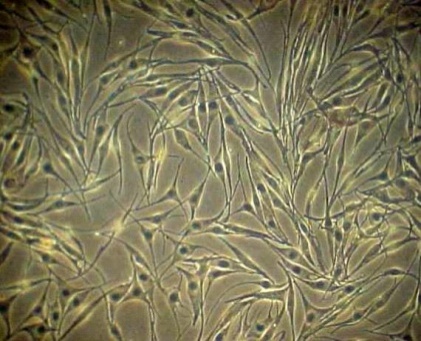 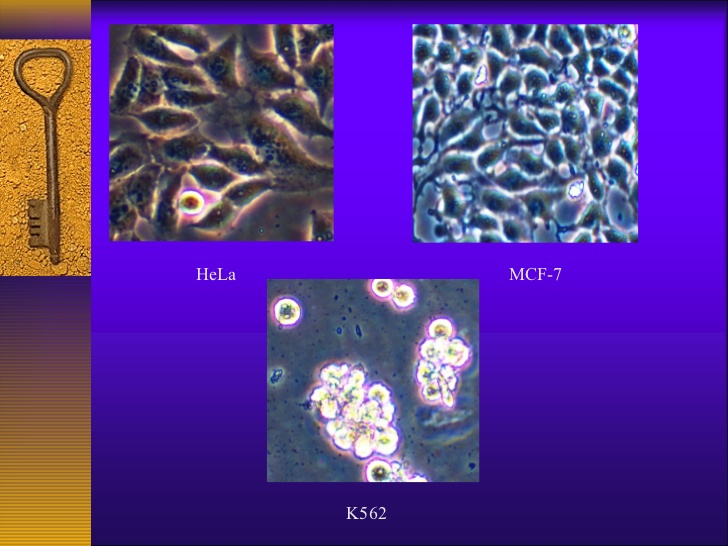 FASE PERTUMBUHAN SEL
Seluruh permukaan telah ditutupi sel
Konfluensi biasanya 70-80%
too low, cells will be in lag phase and won’t proliferate
Too high and cells may undergo unfavorable changes and will be difficult to remove from plate.
Confluency
CONTACT INHIBITION
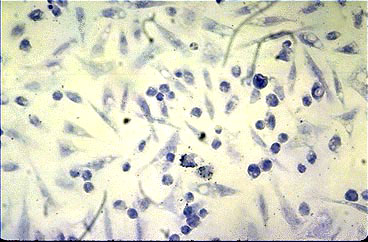 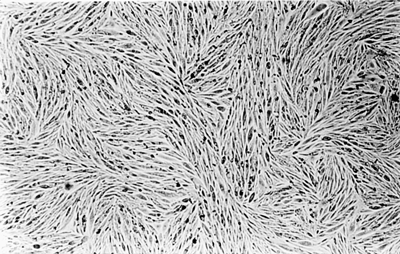 Sub Kultur/ Pasasi sel
Prosedur sub kultur :
 Aspirasi media sebelumnya menggunakan pipet, baung ke tempat yang sudah disediakan
 Cuci media dengan PBS 1 x, kemudian bilas bilas seluruh permukaan flask dengan PBS
 Lepaskan sel dari flask dengan menggunakan tripsin 1x
 Inkubasi di dalam inkubator 37C 5 menit
Bila sel sudah lepas, campurkan suspensi dengan media bebas serum sebanyak 5 ml
 Sentrifuge suspensi  1000 rpm selama 10 menit
 Sel kemudian dapat dihitung menggunakan hemositometer
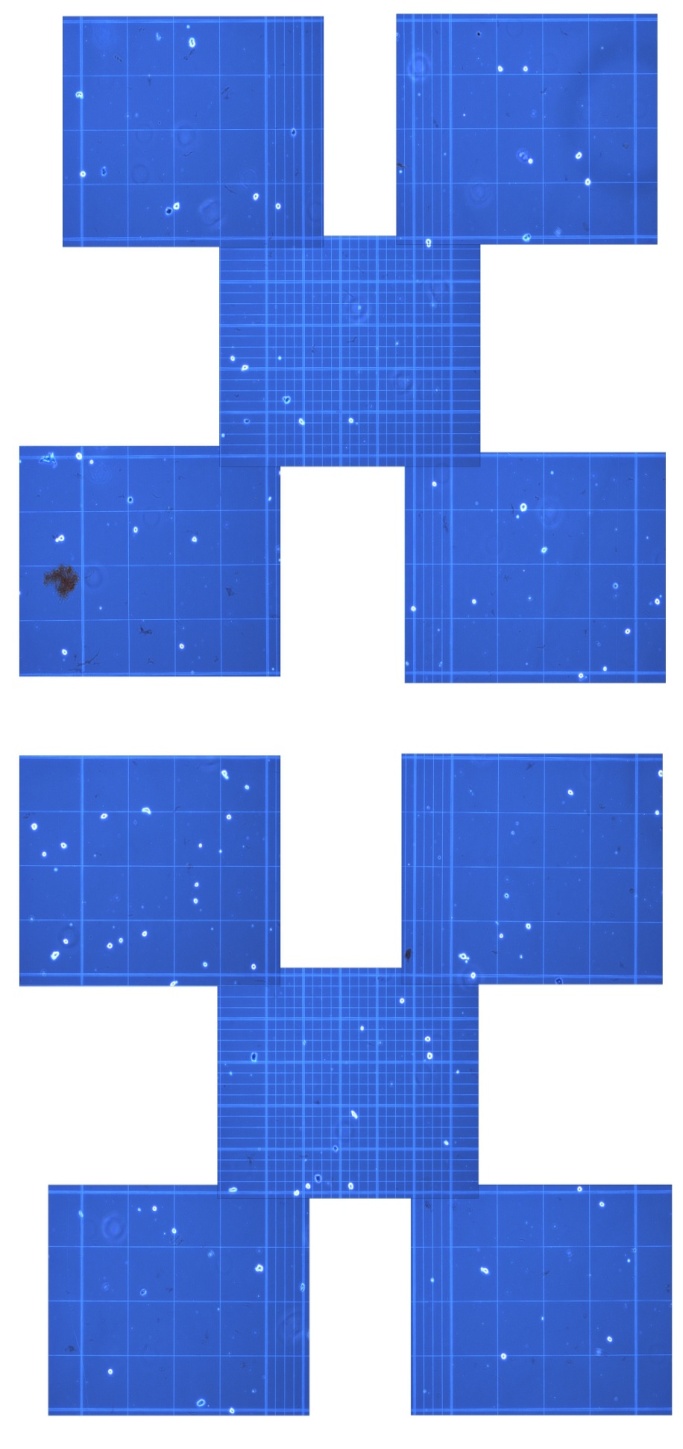 Bersihkan cover slip & Hemocytometer dg ETOH
Letakkan Cover slip ditengah
Masukkan 20 ul suspensi
Hitung sel
CARA MENGGUNAKAN HEMOSITOMETER
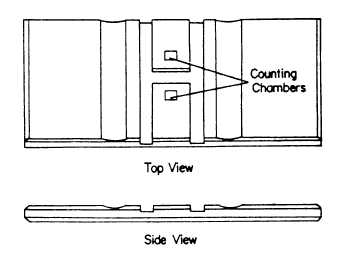 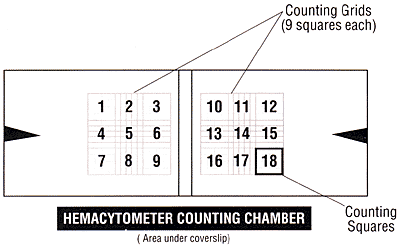 Bahan yang diperlukan
Trypan Blue
  PBS
  Sel
Trypan blue  berfungsi sebagai pembeda 
antara sel yang hidup dan mati, mati akan biru
Yang hidup akan bersinar (cell viability)
CARA MENGHITUNG SEL
4
% viability = Jumlah sel hidup
N = Jumlah sel hidup yang didapat
Faktor dilusi = Jumlah ml media yang ditambahkan

104 =Jumlah sel didapat dari 4 kotak yang diperiksa
4 = Jumlah kotak yang diperiksa
X 100
Jumlah total sel
Konsentrasi sel =  N  x  Faktor dilusi  x  104
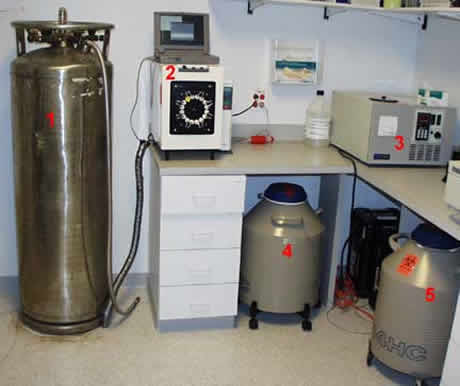 PRESERVASI CELL KULTUR
Tujuan : 

 Sel sangat berharga :
 Menyimpan sel kultur
Kapan Menyimpan :

 50% Konfluen , menggunakan DMSO
Yang Diperhatikan sebelum freezing :

1.   Continous cell line : klo, pilih karakterisasi, amplifikasi
		        Cell transfeksi < 5 pasase
2.   Standarisasi : Medium : Pilih yang optimal
   Serum :  pilih batch untuk semua tahap
   
3.  Validasi :  Pencatatan : pasase, jenis sel ,jumlah keluar dan masuk
Kontrol Kontaminasi
Kontaminasi bisa disebabkan karena : virus, bakteri, jamur, mycoplasma
Bakteri, jamur , kapang
Antibiotik / anti mikotik
Visible
Sebaiknya dibuang
Utk mycoplasma ditandai dengan
 berubahnya morfologi sel
Virus :  media menjadi lebih cepat 
keruh dan sel Menjadi cythopatic
Virus, mycoplasma
≠
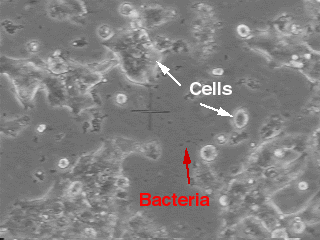 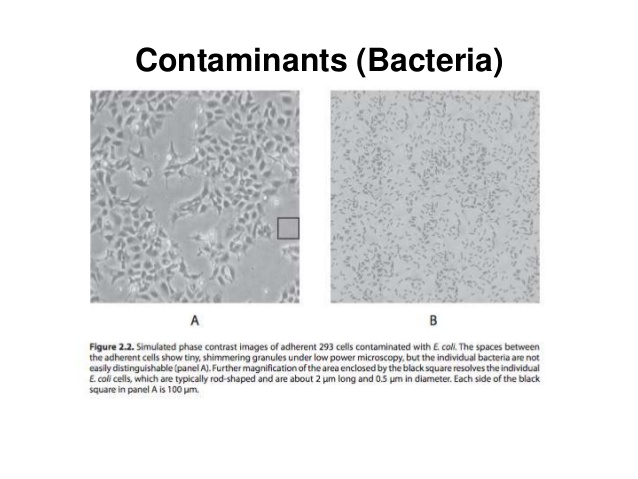 Kontaminasi Yeast
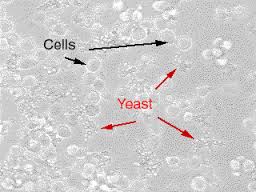 Kontaminasi mycoplasma
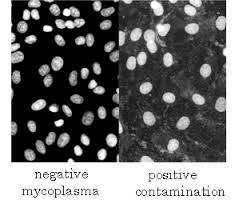 Kontaminasi Jamur
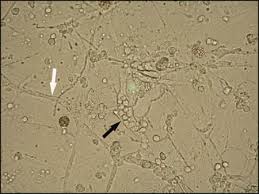